Student Transitions
By Baxter Hershman and Lindsey Salinas
State Board of Education
09 March 2017
Student Update: Lindsey
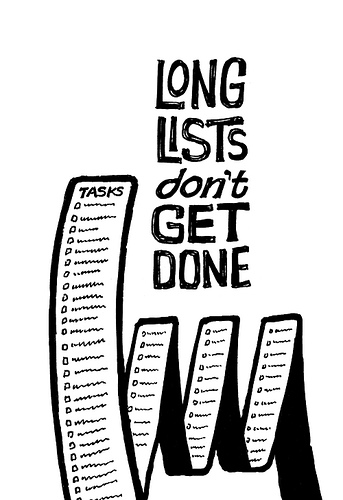 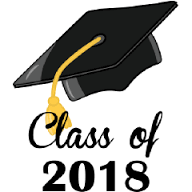 Struggles
High workload
Mentoring future ASB President
Rushing to get out
On track to graduate 
SAT
Northwest Indian Youth Conference
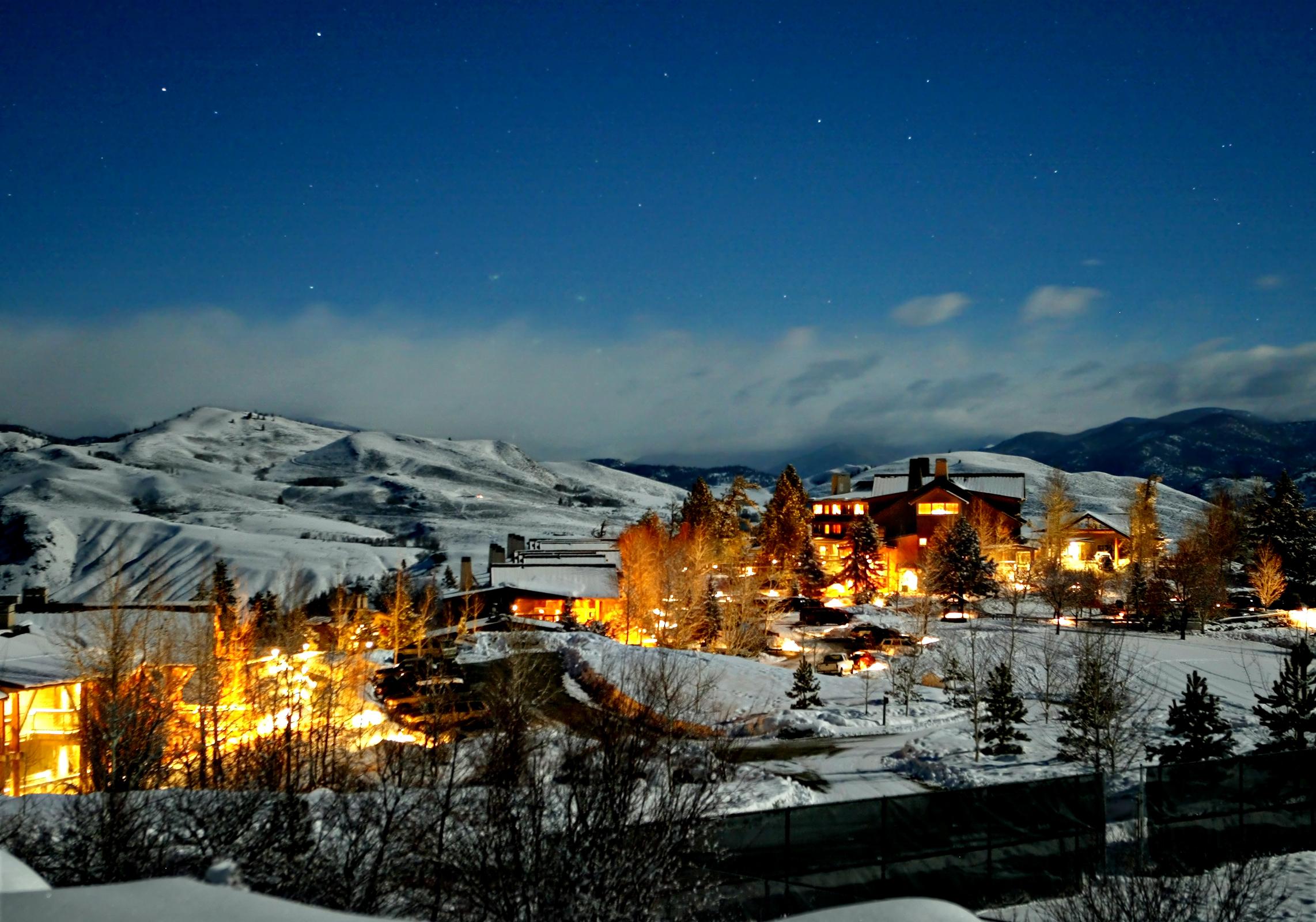 Student Update: Baxter
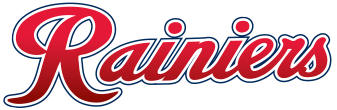 College apps are finished
Second semester of senior year
Senioritis
Recent workshop on civility
First Job
Graduation in sight
Local Student Board Member
What college will I be attending?
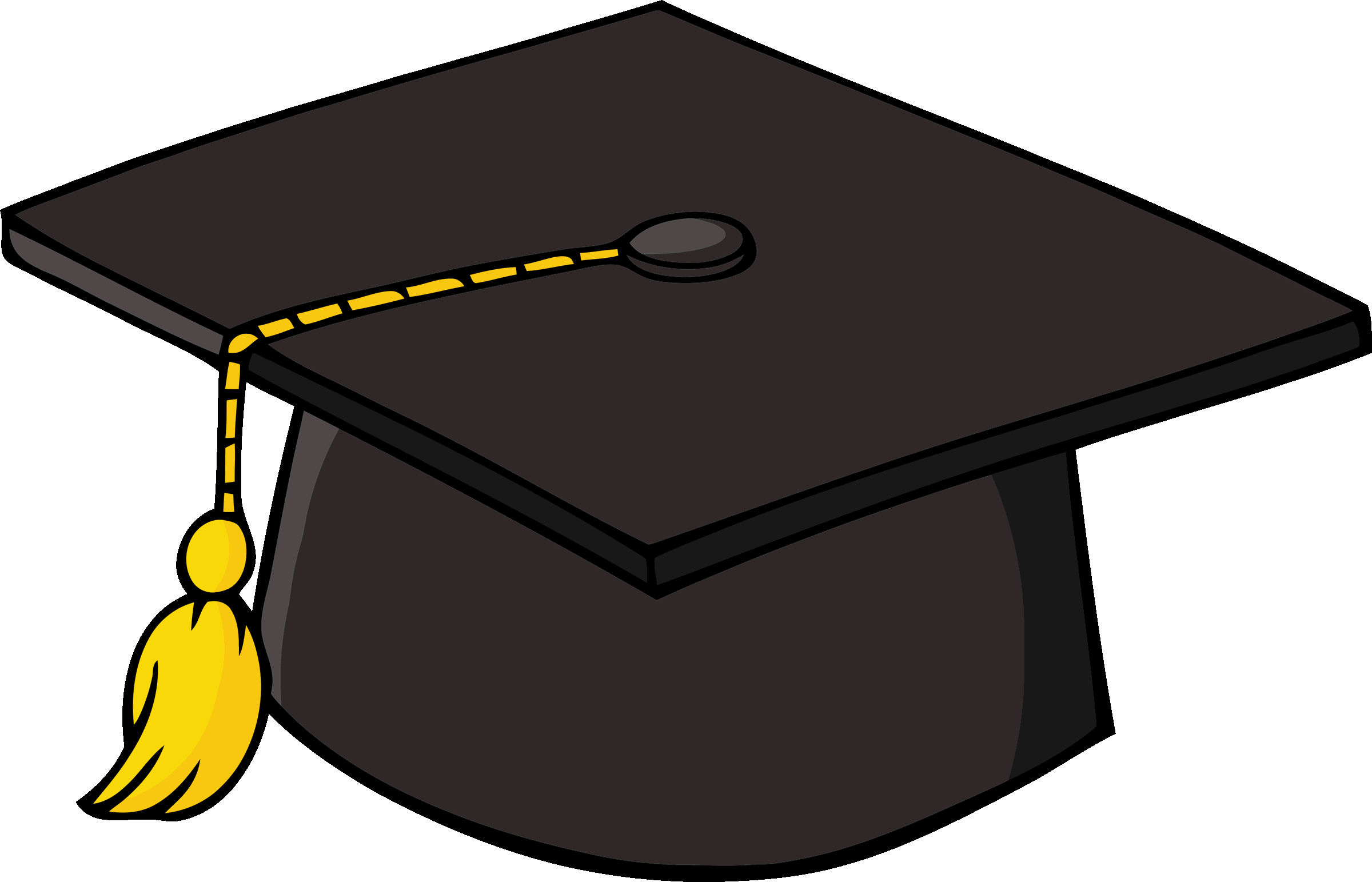 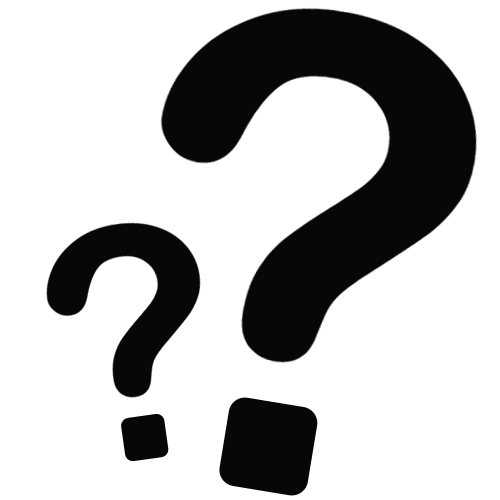 [Speaker Notes: I applied to eleven schools 
Scholarships have replaced them 
Strange
Received a 4.0 last semester
Hasn’t hit me yet
I keep waiting for it but it never comes
My friends are definitely experiencing it
Probably because I have not received my acceptance letters
I got a job at Cheney Stadium as a part of the fun squad
Describe it
It is fast approaching
Finally!
I have worked on it since my first meeting]
To Be Determined
Overview
Normative Transitions
Non-normative Transitions
Personal Experience with Transitions
Student Suggestions
Normative vs. Non-Normative
[Speaker Notes: Let’s differentiate between the two here
Normative
Transitions that all students experience
Non-normative
Not every student experiences them but a large population does
Results in significant hardship for those that experience it]
Normative Transitions
High School to Postsecondary
College 
Career 
Life
College
Freshman Myth
Overly optimistic and confident in their ability to manage the challenges they will encounter at college
Students create expectations of college that are not met
Academic expectations
It is not the same as high school 
Social Challenges
Brand new environment with new rules and new people
[Speaker Notes: Freshman Myth
overly optimistic and confident in their ability to manage the challenges they will encounter at college
Can disenfranchise incoming college students 
34% of freshman college students drop out due to overconfidence
It needs to be addressed early
Over-romanticism
Students think it will be a fun trip away from parents
It is a harsh reality 
Lots of work and hard living
Academic Expectations
New college students have this feeling that someone will hold their hand
It is on them 
Teaching styles can differ from teacher to teacher
A’’s are not a given in college
High school can be a little bit of an A factory while college is far and few between 
Lack of connection with teachers is different
Social challenges
Seniors spend 12 years in a system that generally has a similar situation
Many are not prepared for the shock of this type of adjustment]
Career
Competition
Be prepared to get rejected
Increasing difficulty due to higher qualifications
“Lock-In” Myth 
Once you have chosen a field, you are stuck in it
[Speaker Notes: Competition
It takes multiple times of applying to get it
Keep trying 
There is a lot of competition out there 
Often is due to lack of experience or credentials
You will get a job eventually 
Job availability
Overflow of]
Life
[Speaker Notes: You gain personal freedom
People do not judge you as hard as you think they do
People form impressions of you based on many events while you create ideas that one ruins you
You are able to find who you are
Life goes from being structured to what you structure it to be 
You can orient your life how you want 
In any aspect
You choose where you go
You are the driver of your own bus]
Non-Normative Transitions
Homeless Students and Transience
The McKinney-Vento Homeless Assistance Act
Students that lack a regular, fixed night time residence
Enrollment and Transportation
Immunization records
Proof of residence
School District Responsibilities
Track their homeless students and report back to OSPI
Military Students
Slow transfer of records
Documents can take weeks to travel from one school to the other
Differences between curricula 
Students often have to relearn
Constant change
Families prepare for another move at the beginning of another
Re-Entrance from Exclusionary Discipline
Reduce Discipline
Punishment 
Time
Student Re-Engagement 
Behavioral 
Communication 
Other Resources
Student Suggestions
Student Suggestions: Baxter
Standardized testing can provide a streamlined system but can take away from quality of education
Student leaders can help to make up the difference
Emotional vs. Educational
[Speaker Notes: Let’s differentiate between the two here
Bring up examples of students not doing well because of the students that were there
It is important for the new student to have a community of friends to fall back on 
Helps students buy in]
Student Suggestions: Lindsey
Having outside support systems 
Community 
Family
Tribal Organizations
Final Thought
Thank You
Questions?